PHILOSOPHICAL PERSPECTIVES OF EDUCATIONMr. S.C. PatelAsst. Prof.Department of Education, C.S.J.M.University Kanpur
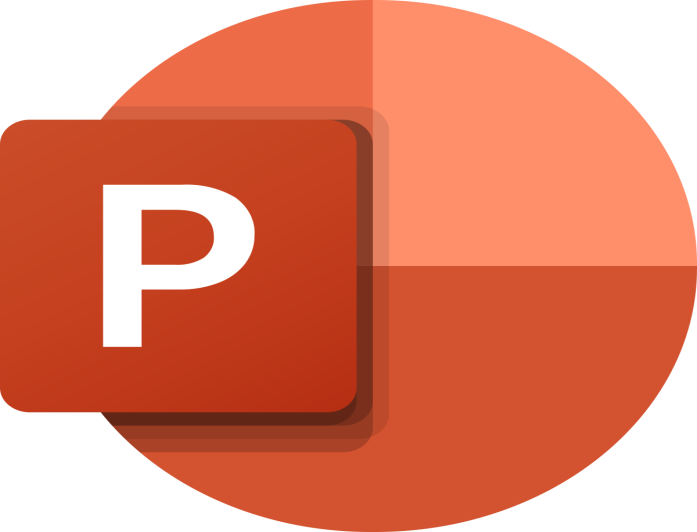 Power Point Presentation 
On
 EDUCATION : MEANING, NATURE AND SCOPE OF EDUCATION
EDUCATION MEANING, NATURE AND 
SCOPE OF EDUCATION
PHILOSOPHY
Meaning of Education
“Education is that process of development which consists the passage of human being from infancy to maturity, the process whereby he adapts himself gradually in various ways to his physical and spiritual environment.”             
                                                             –   T. Raymont
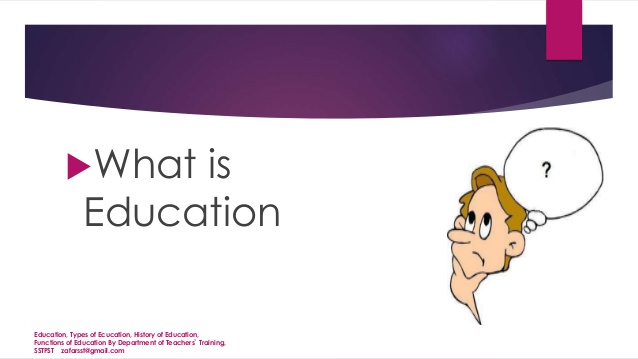 The word ‘Education’ has been 
interpreted in various ways. The 
following are the different 
interpretations given to 
education-
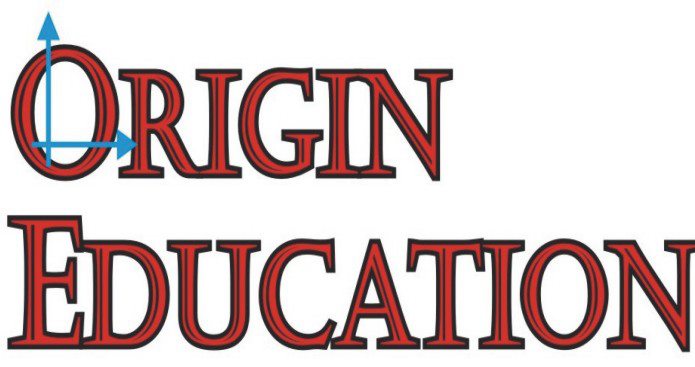 1. Educatum – To train, Act of teaching or training.
Educere – To lead out, To draw out
Educare – To bring up, To raise, To educate
The Latin word 
‘Educatum’ means to train.            
‘E’ means from inside and 
‘Duco’ means to draw out, to Lead out or to bring up.
To combine the two we come to mean as to draw from within.
Each child is born with some innate tendencies , Capacities and inherent powers. Education is to draw out these powers out and develop them to full.
DEFINITION OF EDUCATION ACCORDING TO INDIAN PHILOSOPHERS
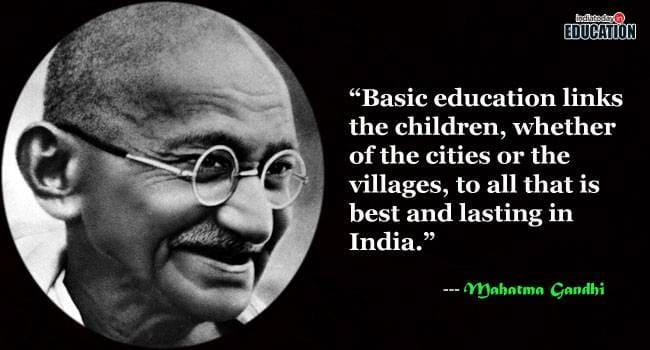 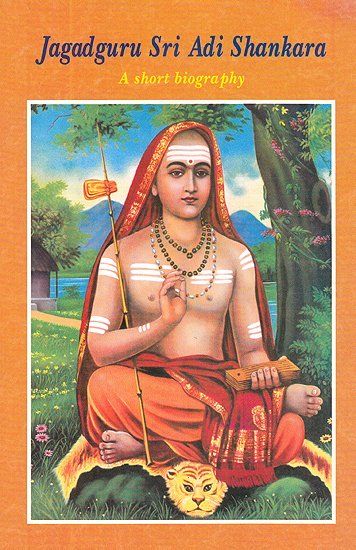 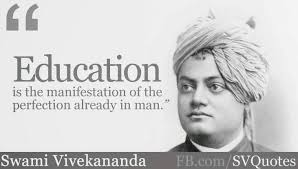 “Sa vidya ya vimuktaye”
(Education is what emancipates)
                     		    - Shankar
Meaning of Education according to Shankracharya
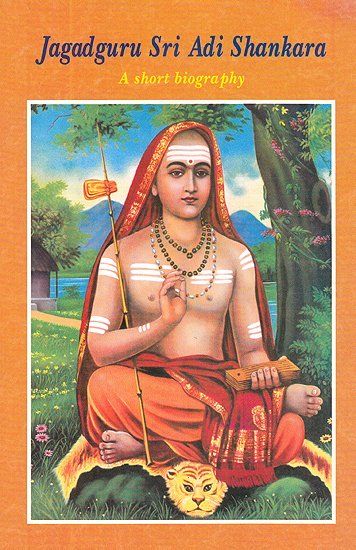 Meaning of Education according to Swami Vivekanand
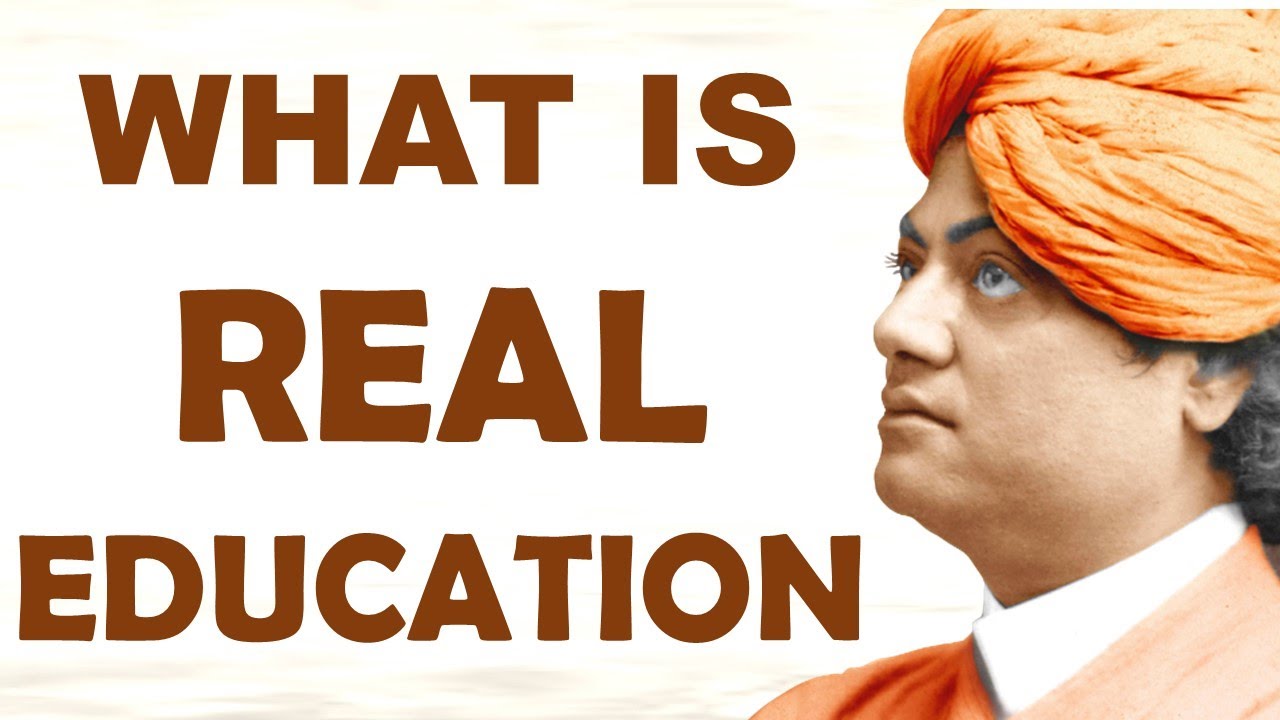 “Education “Education is manifestation of perfection 
			already present in man.”
						   - Swami Vivekanand
Meaning of Education according to Mahatma Gandhi
“By education I mean an all-round drawing out of 
the best in child and man – body, mind and spirit.”
						    - Mahatma Gandhi
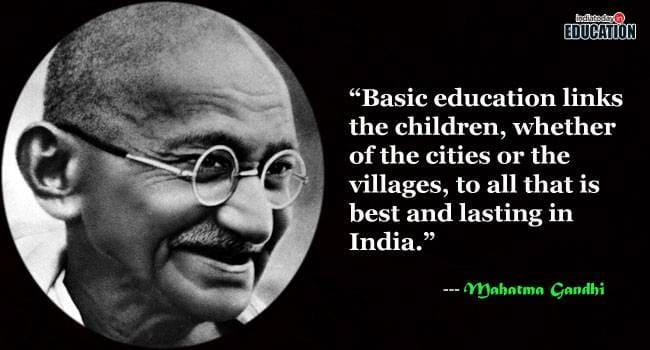 DEFINITION OF EDUCATION ACCORDING TO WESTERN PHILOSOPHERS
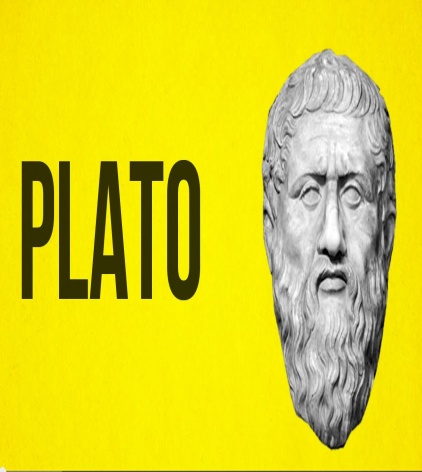 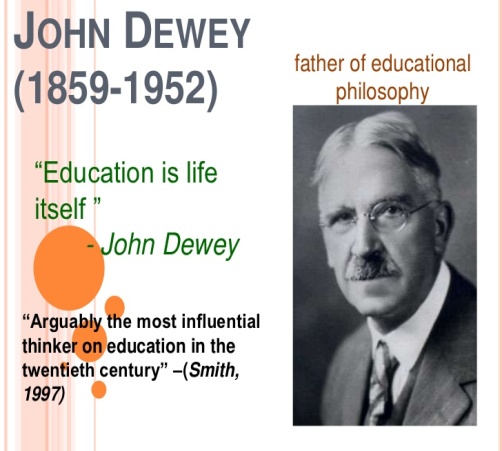 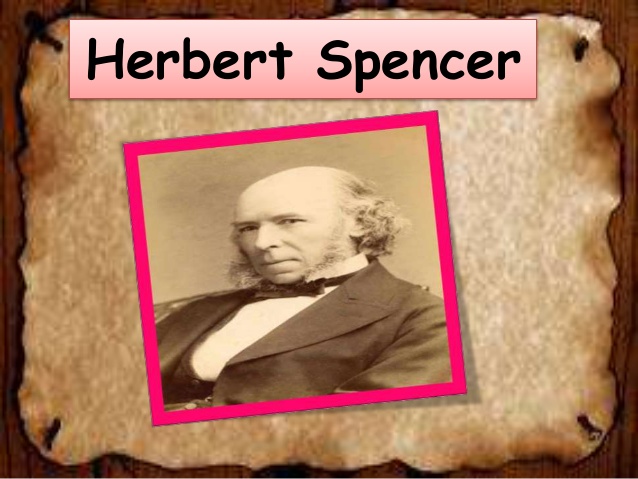 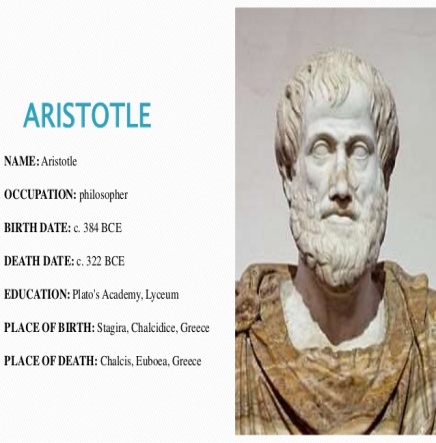 Meaning of Education according to Plato
“Education consists in giving to the body and 
  soul all the perfection to which they are susceptible.”
                                 	    - Plato
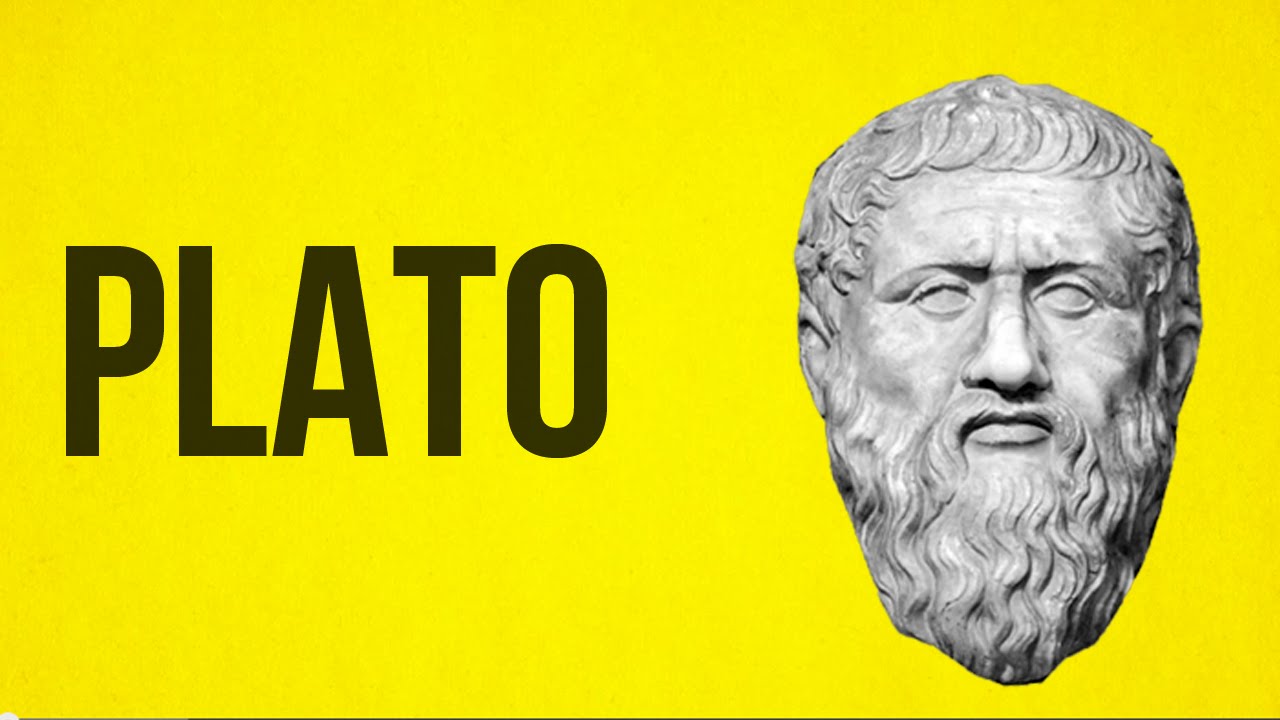 Meaning of Education according to Materialistic Philosophers
“Education is what enables man to lead a happy life.”
                                               - Materialistic philosophers
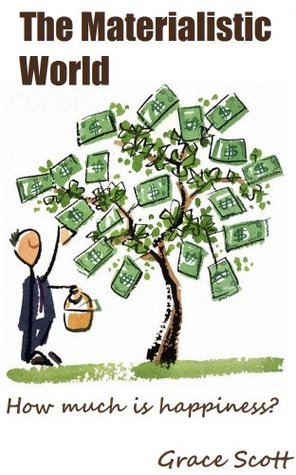 Meaning of Education according to Aristotle
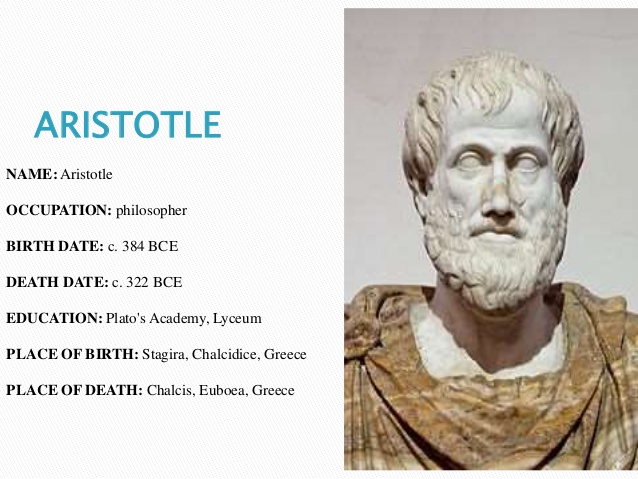 “Education is the creation of a sound mind in a 
sound body.”
                                               - Aristotle
Meaning of Education according to Spencer
“Education means establishment of 
coordination between the 
Inherent powers and the outer life.”
				    - Herbert Spencer
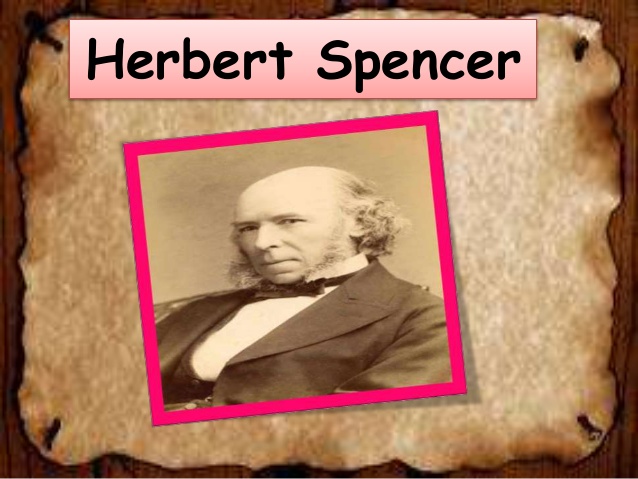 Meaning of Education according to John Dewey
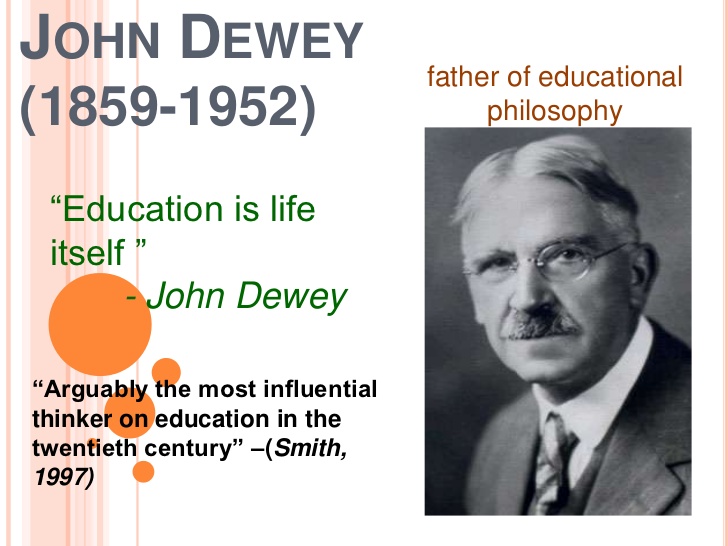 “Education is the development of all those capacities in the individual which will enable him to control his environment and fulfill his possibilities.”
				    - John Dewey
Narrower and Wider Education
Analytical Meaning of Education
Not limited to knowledge imparted in school
Education as the development of child’s innate power
Education as a dynamic process
Analytical meaning of Education
4. Education as a bipolar process-Adams 
   (book- “Evolution of Educational Theory”)				          Education					   Student				Teacher 

5. Education as a tripolar process- Ryburn															  			Student																				          
		   Teacher 	                  			Curriculum
Education
Comparison Between Old Concept of Education and Modern Concept of Education
Nature of education
Education is social process
Education is life long process
Education is purposeful process
Education is development of individual and the society
Nature of Education
Education is modification of behaviour
Education is Training
Education is instruction and direction
Scope of Education
Educational Philosophy
Educational Psychology
Educational Sociology
History of Education
Economics of Education
Scope Of Education
Method of Teaching
Educational Administration and Supervision
Problem of Education
Population Education
Environmental Education
Conclusion
In this way we can conclude that
   “Education is an ever-lasting and purposeful social process in a society through which the development of the innate powers of man ,  progress in his knowledge and art –skills and behaviour changes , and thus he is made a decent , cultured and capable citizen . Through this , both the individual and society continuously develop .”
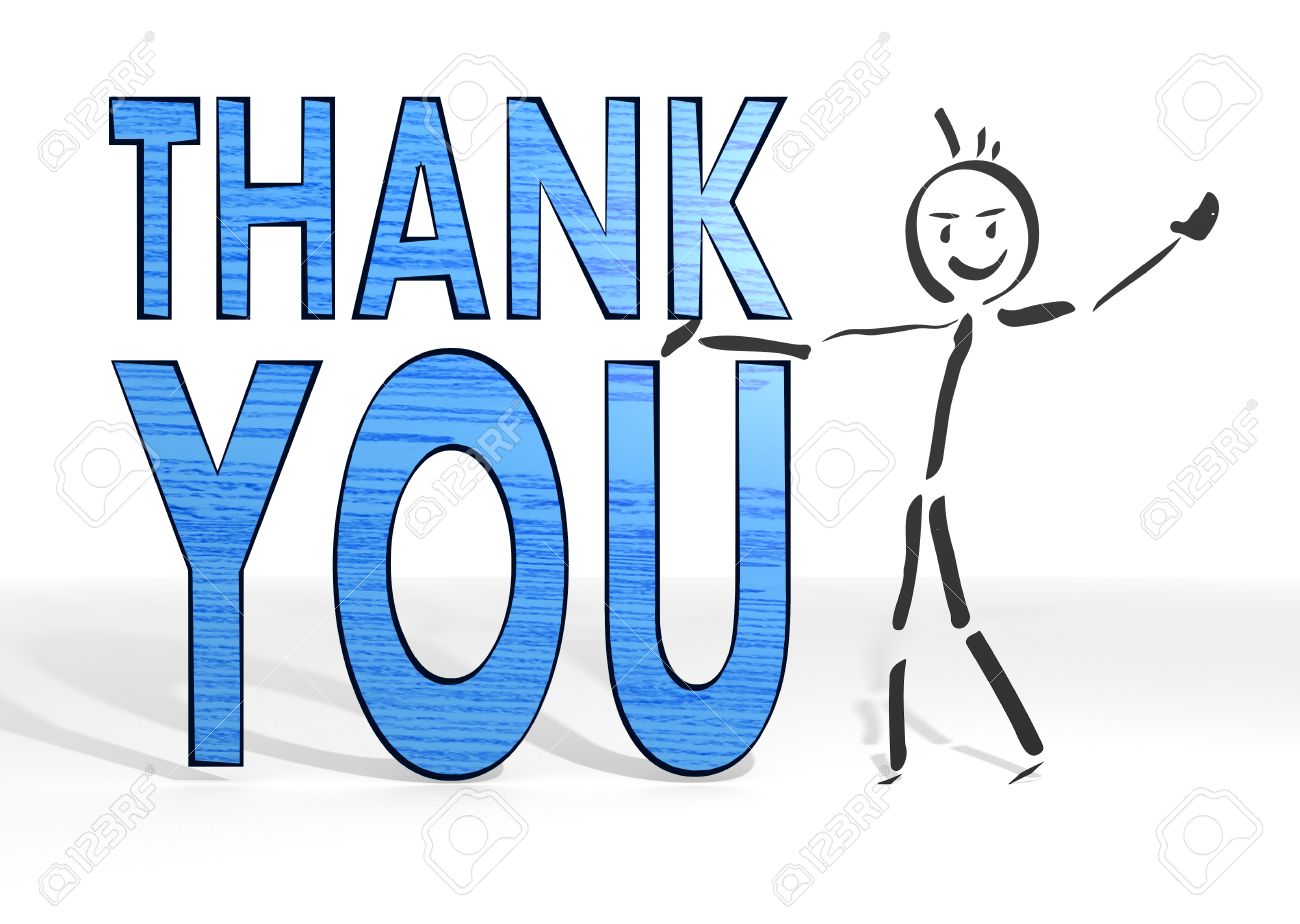 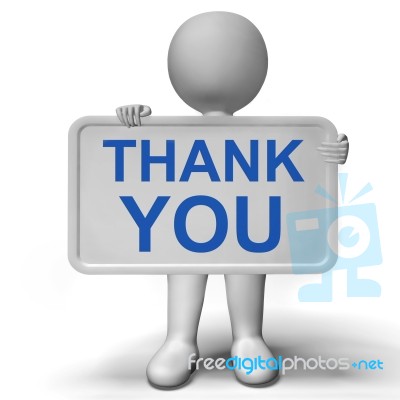